TIẾT 126: LUYỆN TẬP
Đọc, viết số biết số đó gồm:
1
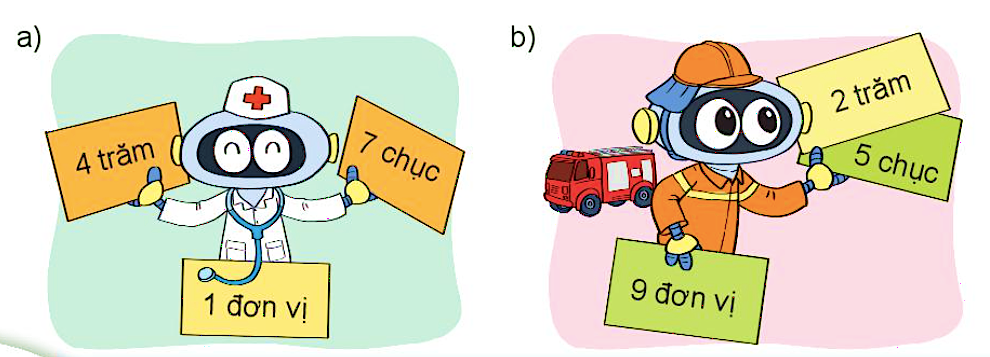 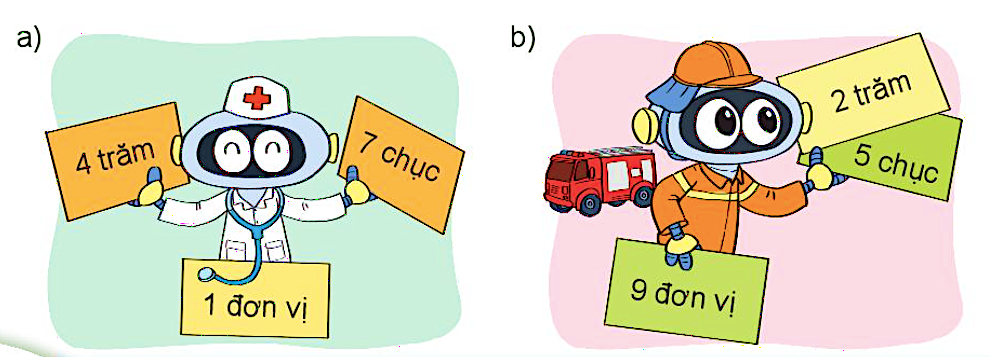 471
Bốn trăm bảy mươi mốt
259
Hai trăm năm mươi chín
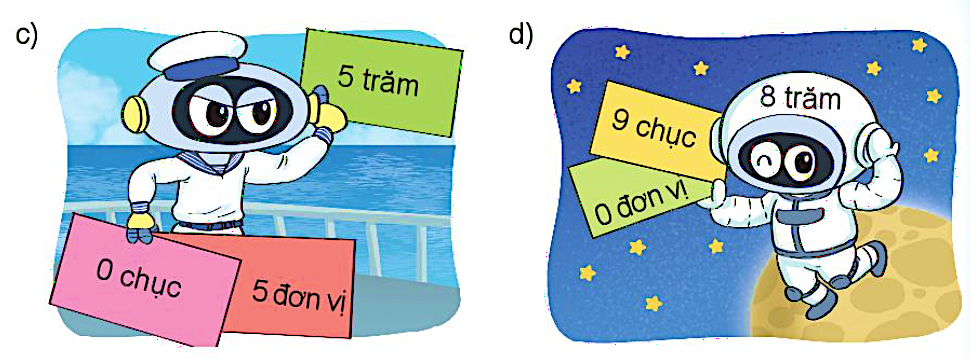 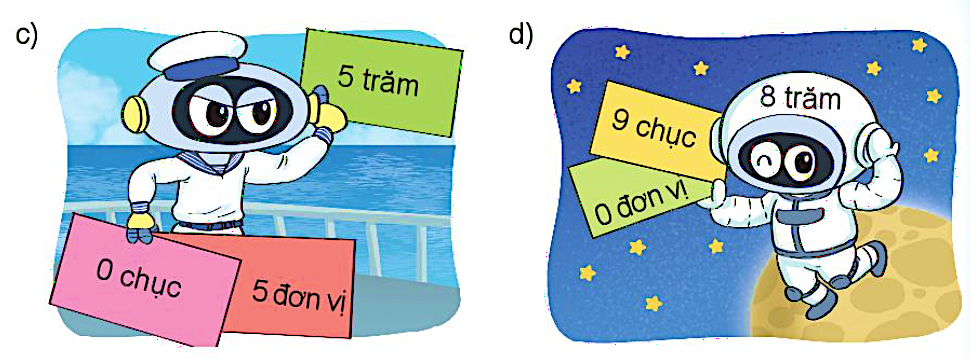 505
Năm trăm linh năm
890
Tám trăm chín mươi
Mỗi thùng hàng xếp lên tàu nào?
2
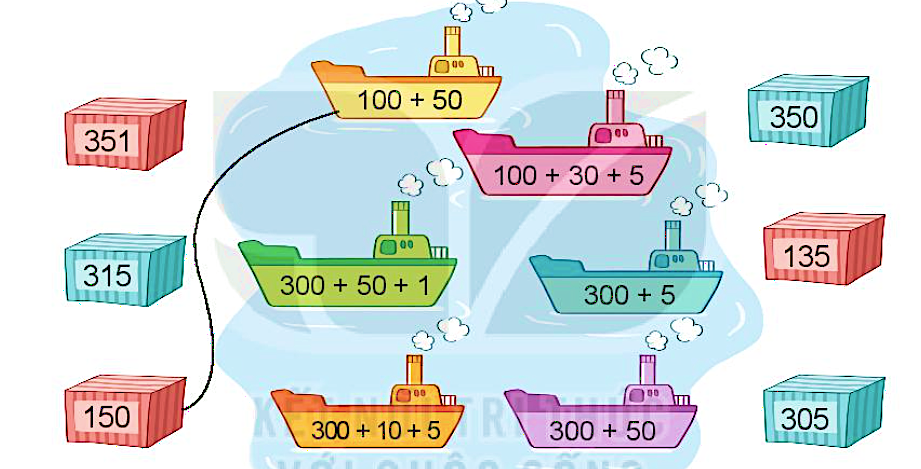 3
Số ?
993 = 900 + 90 + 			503 =           + 3
514 =           + 10 + 4		904 = 900 +
?
?
3
500
?
?
4
500
4
Rô-bốt cất giữ 117 đồng vàng như sau: 
1 hòm đựng 100 đồng vàng;
1 túi đựng 10 đồng vàng.
Như vậy Rô-bốt còn lại mấy đồng vàng bên ngoài?
117 =  100  +  10 + 7
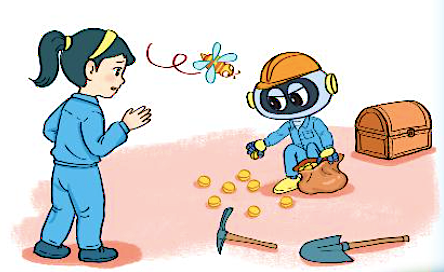 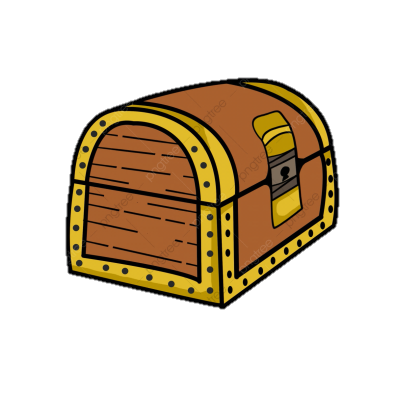 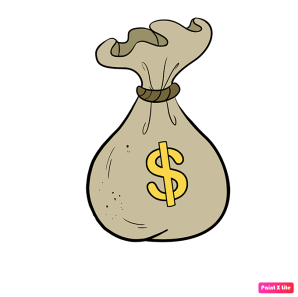 Như vậy Rô-bốt còn lại 
đồng vàng bên ngoài.
?
7